Jak můžeme pomoct studentům s psaním čárek
Čeština nerodilých mluvčích, Alena Postnikova
ÚROVEŇ A1
ÚROVEŇ A2
ÚROVEŇ B1
ÚROVEŇ B2
Co se dá zachýtít
Koncovky u sloves A a I typu (mluvím, mám, myslím si, doufám…)
Koncovky u přídavných jmen (hezký, mladého, chytrému…)
Ú na začátku slov (úřad, únor, úplatek…)
Slova, která končí na –ÁNÍ nebo –NÍ (malování, kreslení, běhání, plavání…)
Studenty pracují s učitelem v kruhu v menší skupině. Učitel předříkává dvojice slov (i nesmyslných), které se liší pouze délkou samohlásek. Např. „pís – pis“. Žák má rozpoznat, zda jsou slova stejná, či nejsou.Poté učitel předloží kartu s nadepsanou dvojicí slov jako kontrolu.
Studenty pracují individuálně, ve dvojici či skupině. Studenty dostanou kartičky se slovy. Délku slabik daného slova graficky znázorní např. pomocí kostek nebo víček od PET lahví a brček. Dlouhou samohlásku/slabiku vyznačí dlouhým tvarem a krátkou samohlásku/slabiku krátkým tvarem.Nejdříve jsou voleny pouze slabiky, poté slova jednoslabičná, dvouslabičná, tříslabičná, čtyřslabičná a pětislabičná.
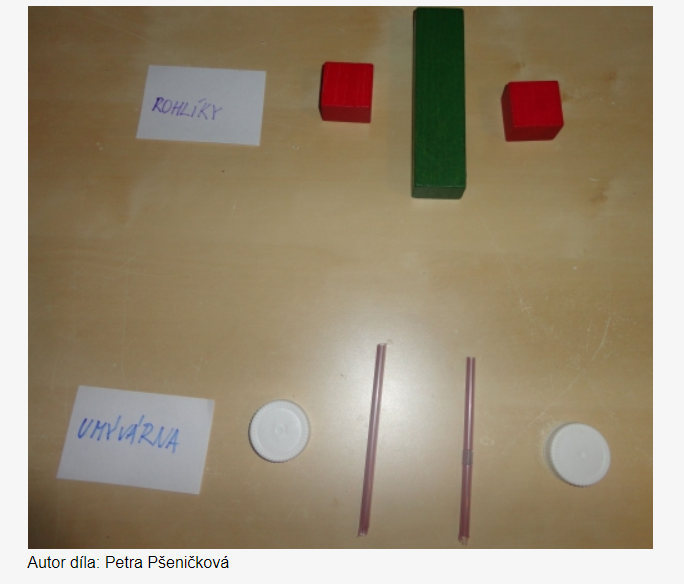 Studenti dostanou roztřiháné kartičky, kde mají spojít slovo a jeho grafický zápis.
Studenti dostanou PL, kde do příslušného sloupce zapíšou slova s délkou v první slabice, druhé a třetí.Banán rybíz salát špenát hrášek řízek hovězí vepřové mléko máslo hermelín parmazán rýže bramborák knedlík víno
Diktát na doplnění pádových koncovek přídavných jmenSousloví: zl… pes, světl… pokoj, s mil…m přítelem, se znám…m spisovatelem, do Vladislavov… ulice, nov…m… autobusov…mi linkamiVěty: Hladov… psi bývyjí zl… a nebezpečn… V podivn… budově s dubov…m… vraty žil zl… osaměl… kouzelník.Texty:
Diktát na doplnění koncovek sloves v přítomném časea) Kdo to v…, hlas…se. Mluv…š skutečně pravdu? Někteří lidé si myslí, že všemu rozum…b) Kdo sprav… kalhoty?Peťa nos… báječné kalhoty. Jsou zelené a Péťa je má rád. Stále se chlub…, že má kalhoty jako voják. Jednou Péťa lezl přes plot, zachytil za hřebík a najednou kus těch báječných kalhot vis.. na plotě. Péťu to tak mrz…, ze se rozpláče. Honem utíká domů a pros… maminku, aby mu kalhoty zašila. Ale maminka se zlob…, že si kalhoty roztrhl, a prav…, ať si je Péťa zašije sám. Péťa se brání, že to neum… . Maminka nepovol…a odpov…mu, že když si um…kalhoty roztrhnout, mus… si je také umět zašít. (podle N. Nosova)
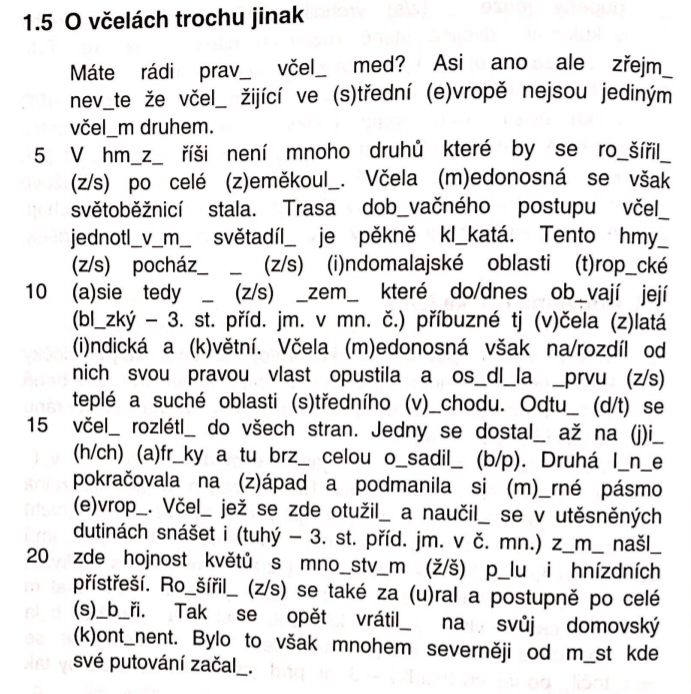 Diktáty na doplňování
Inspirace:1) https://clanky.rvp.cz/clanek/c/s/19947/ROZLISOVANI-KRATKYCH-A-DLOUHYCH-SAMOHLASEK-I.html/2) Kontrolní diktáty a pravopisná cvičení pro 2.3.4. a 5. ročník ZŠ3) Pravopis nejen pro školu I. F. Kalandra, H. Straková
Děkují za pozornost